AR7209 – Bethel Island Regional Consolidation
Project Milestone Update, July 11, 2024 @ 5PMRCAC is an equal opportunity employer, provider and lender.
Meeting Guidelines
Please remain muted. 

Please raise your hand to speak and wait to be called on by the moderator.
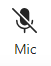 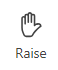 Sign In and Stay In Touch
Please make sure we have the best contact information for you.
See the link in the chat or use the QR code below.
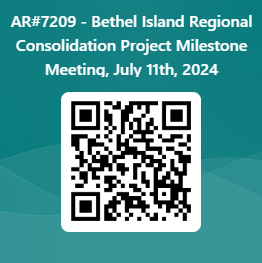 [Speaker Notes: Please feel free to add your name and email in the chat as well.]
RCAC Staff
Patrick Henderson, Assistant Field Manager, Lead Technical Assistance Provider, Today’s Moderator
Toby Roy, Small Utility Engineering Consultant, Supporting Technical Assistance Provider
Jerry Tinoco, Regional Field Manager, SAFER Lead Implementer
Partners and Participants
RCAC
SWRCB
Diablo Water District
CDM Smith
Community Water Systems
Topics
Feasibility Study for Water System Consolidation on Bethel Island
Eligible Feasibility Study Systems
Work Plan Development
Next Steps
Feasibility Study
Purpose of the study is to explore feasible consolidation alternatives and estimate the cost of consolidating water systems on Bethel Island.​
Feasibility study develops the foundation for future engineering and planning work to apply for construction funding through the SWRCB.​
Feasibility study will explore physical and/or managerial consolidation alternatives.​
[Speaker Notes: Represents a shift in the process (splitting of FS from construction) and a continuation of existing efforts.
New AR because the feasibility study is 100% grant funded.]
Feasibility Study Systems
[Speaker Notes: List is what we have right now, if there are corrections to be made we should make them ASAP.]
Systems Not Eligible for Consolidation
NTNC = Non-Transient, Non-Community
Non-Transient = permanent
Non-community = serving a single discrete entity, such as a business or a school
NTNC’s are defined by the State Water Board as a public water system that regularly serves 25 or more of the same persons over 6 months per year.
NTNC Systems not covered by project due to Drinking Water State Revolving Fund - Intended Use Plan requirements.
“Stub-Out” connections can be included in the feasibility study to make it possible for NTNC Systems to connect
Work Plan Development
RCAC will work with DWD, SWRCB, and CDM Smith to develop a work plan agreement to conduct the feasibility study.
Work plan will be based on scope of work and schedule developed by CDM Smith
Work plan will include collection of Letters of Intent to Consolidate by RCAC.
The work plan is the agreement between RCAC and CDM Smith to conduct the feasibility study and is 100% state-funded.
Next Steps for Partner Water Systems
NTNC Water Systems should stay informed on project developments, but no further action is required.
Please contact Patrick Henderson at RCAC or Kait Knight at Diablo Water District if you have any questions.
Eligible Community Water System partners should submit a Letter of Intent to consolidate as soon as possible and no later than August 31, 2024.
Letters of Intent are necessary in order to fulfill SWRCB requirements to include systems in a competed feasibility study.
A Letter of Intent is not a binding agreement or a promise; it simply indicates interest in the process.
For assistance drafting a Letter of Intent, please contact Patrick Henderson or Toby Roy at RCAC.
When work plan is approved by the State Water Board, RCAC will hold monthly project status update meetings to keep the community informed of progress and developments.
Tentative Schedule
Work plan and scope of work/schedule developed by RCAC and CDM Smith submitted to and approved by State Water Board by 8/21/2024.
Letters of Intent to Consolidate submitted by community water system partners to RCAC by 8/31/2024.
Regular project meetings to begin upon work plan approval.
Contact Information
Patrick Henderson - RCAC
patrick.henderson@rcac.org
(530) 750-6510
Toby Roy - RCAC
toby.roy@rcac.org
(760) 585-8754
Kait Knight - Diablo Water District
kknight@diablowater.org
(925) 625-6587